Internet of Things:Connected World
Prabhas Chongstitvatana
Chulalongkorn University
Internet of Things (IoT)   passcode 978324
IoT = Internet of Everything

M2M

Next information revolution
Internet of Things (IoT)   passcode 978324
1% of physical world is connected to Internet
Huge potential 


Potentials

Innovative business process
Operational efficiency
New customer services
Internet of Things (IoT)   passcode 978324
What is IoT
Network of Physical Objects

Embedded systems with electronics, software, sensors
Enable objects to exchange data with manufacturer, operator, other devices through network infrastructure
Internet of Things (IoT)   passcode 978324
Allow remote control
Direct integration = computer + physical world

Result:  Automation in all fields
Internet of Things (IoT)   passcode 978324
Internet of Things (IoT)   passcode 978324
Internet of Things (IoT)   passcode 978324
Internet of Things (IoT)   passcode 978324
Rockwell Automation fuels the oil and gas industry with IoT
<video>
Internet of Things (IoT)   passcode 978324
A bit of history
The term "Internet of Things" is coined by Kevin Ashton 1999.
Early example, 1982, Coke machine at Carnegie Mellon University was connected to internet: report its inventory and temperature
Internet of Things (IoT)   passcode 978324
Internet of Things (IoT)   passcode 978324
Applications
Media
Environmental monitoring
Infrastructure management
Manufacturing
Energy management
Medical and health care systems
Building and home automation
Transportation
Internet of Things (IoT)   passcode 978324
Applications (cont.)
Media IoT + Big Data 
target advertisement to customized content

Infrastructure management
	monitoring structural condition, scheduling maintenance

Waste management

Safety management
Internet of Things (IoT)   passcode 978324
Example:  German Airport Problems
Internet of Things (IoT)   passcode 978324
Berlin Brandenburg International Airport
Internet of Things (IoT)   passcode 978324
Berlin Brandenburg International Airport
600 million euros project

schedule to be opened in June 2012, now expected to be completed in 2017

“Just months before the scheduled June 2012 opening, the terminal was a mess. Careless workers stepped on and shattered glass being installed by other companies. Heavy equipment rolled across the terminal floor, scratching expensive tiles. Tempers flared; small contractors complained they weren’t getting paid and threatened to walk off the job.”
Internet of Things (IoT)   passcode 978324
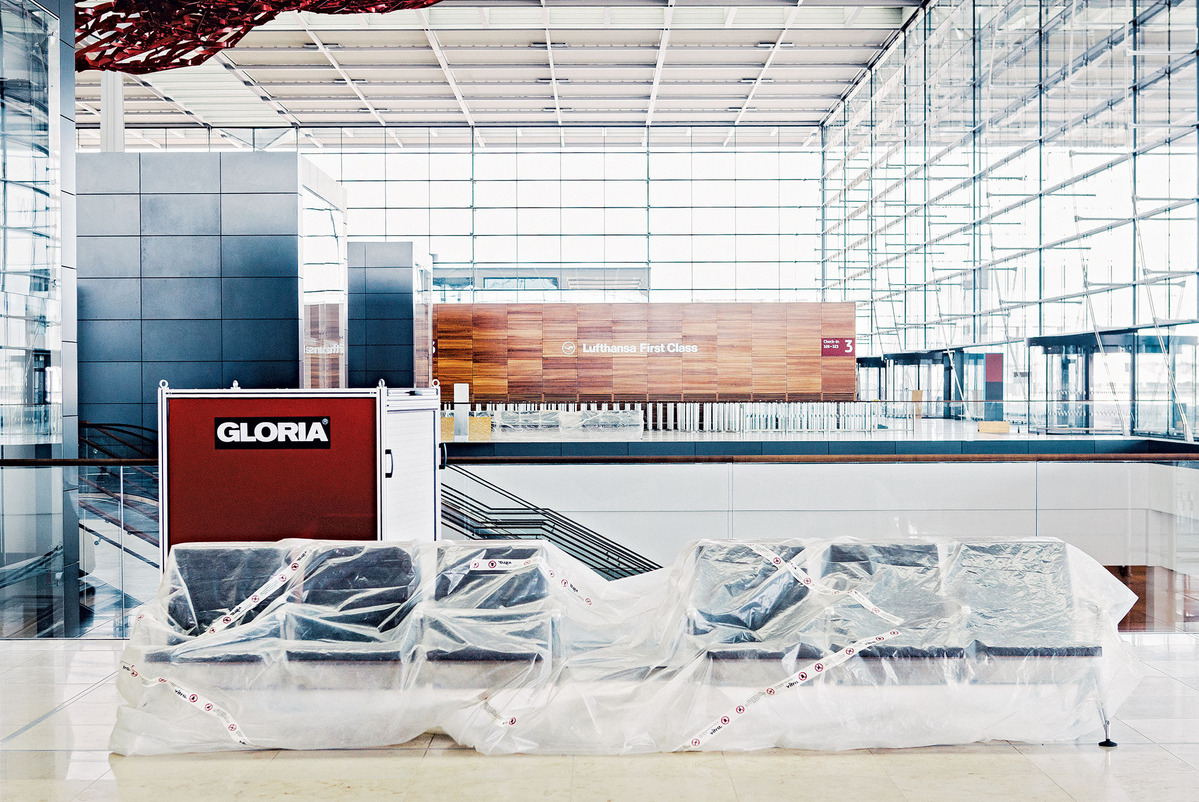 Germany spends €16 million a month just to maintain the unfinished facility.
Photographer: Eriver Hijano for Bloomberg Businessweek
Internet of Things (IoT)   passcode 978324
IoT can be used to monitor and coordinate the construction site in real-time
Internet of Things (IoT)   passcode 978324
Applications (cont.)
Manufacturing
  monitoring product demand
  real-time manufacturing production
  manage supply chain network

<KuKa video>
Internet of Things (IoT)   passcode 978324
Smart Cities
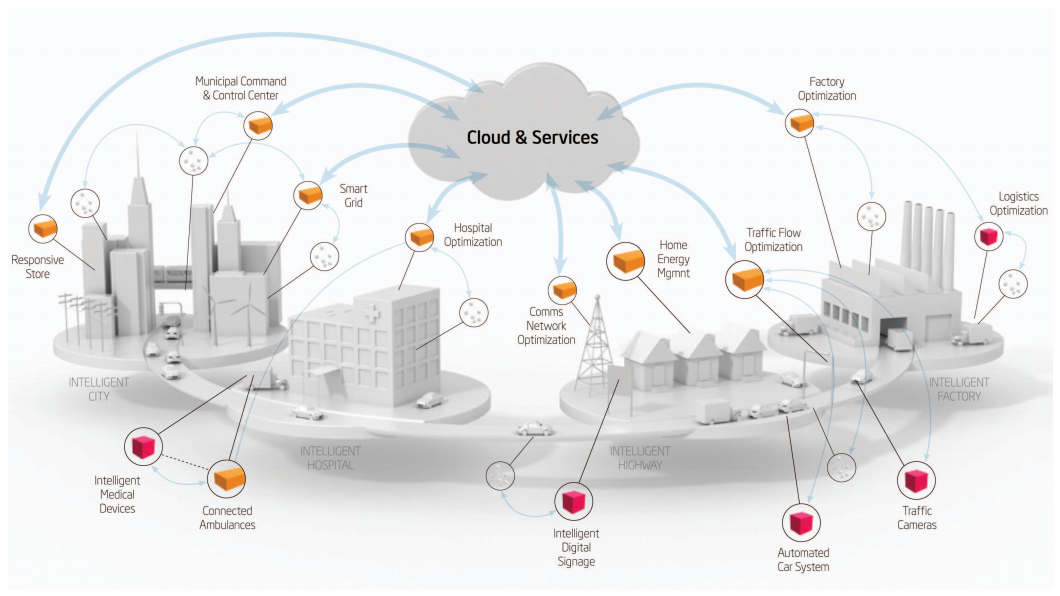 Internet of Things (IoT)   passcode 978324
Examples of Connected Devices
Internet of Things (IoT)   passcode 978324
Agriculture
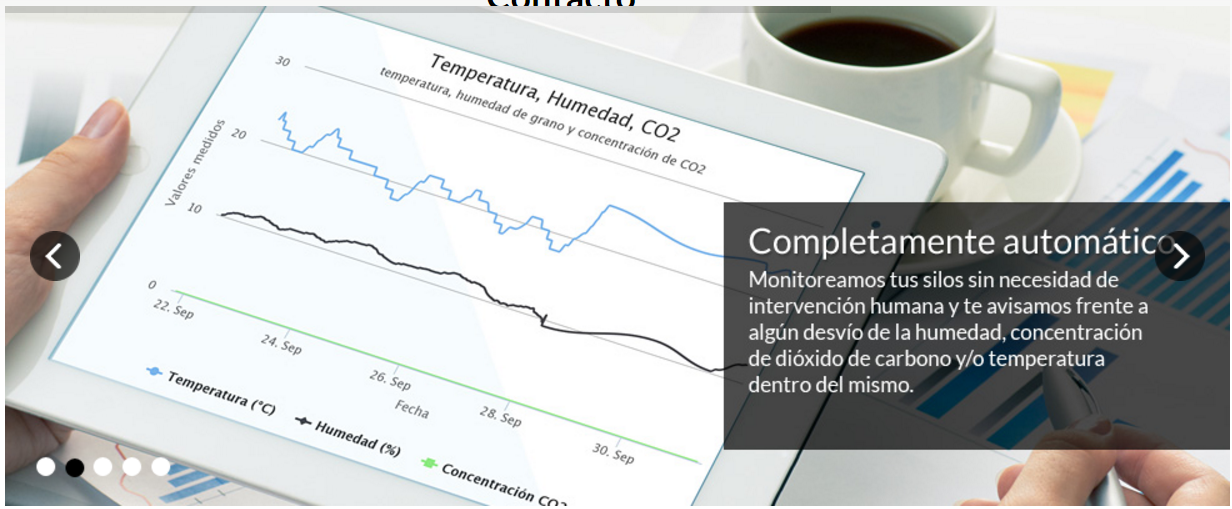 Internet of Things (IoT)   passcode 978324
Intelligent Lighting
Internet of Things (IoT)   passcode 978324
Ultra Narrow Band Communication
Internet of Things (IoT)   passcode 978324
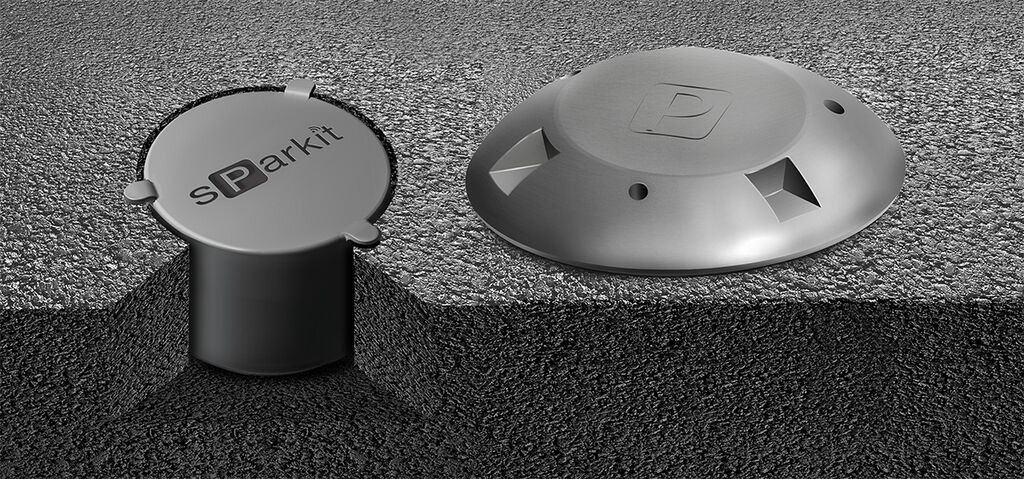 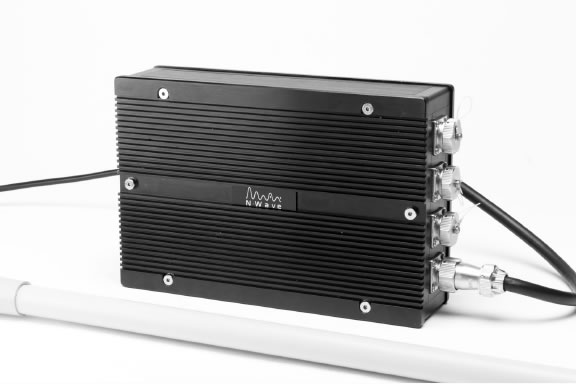 Internet of Things (IoT)   passcode 978324
Intelligent Vision
Chronocam
<video>
Internet of Things (IoT)   passcode 978324
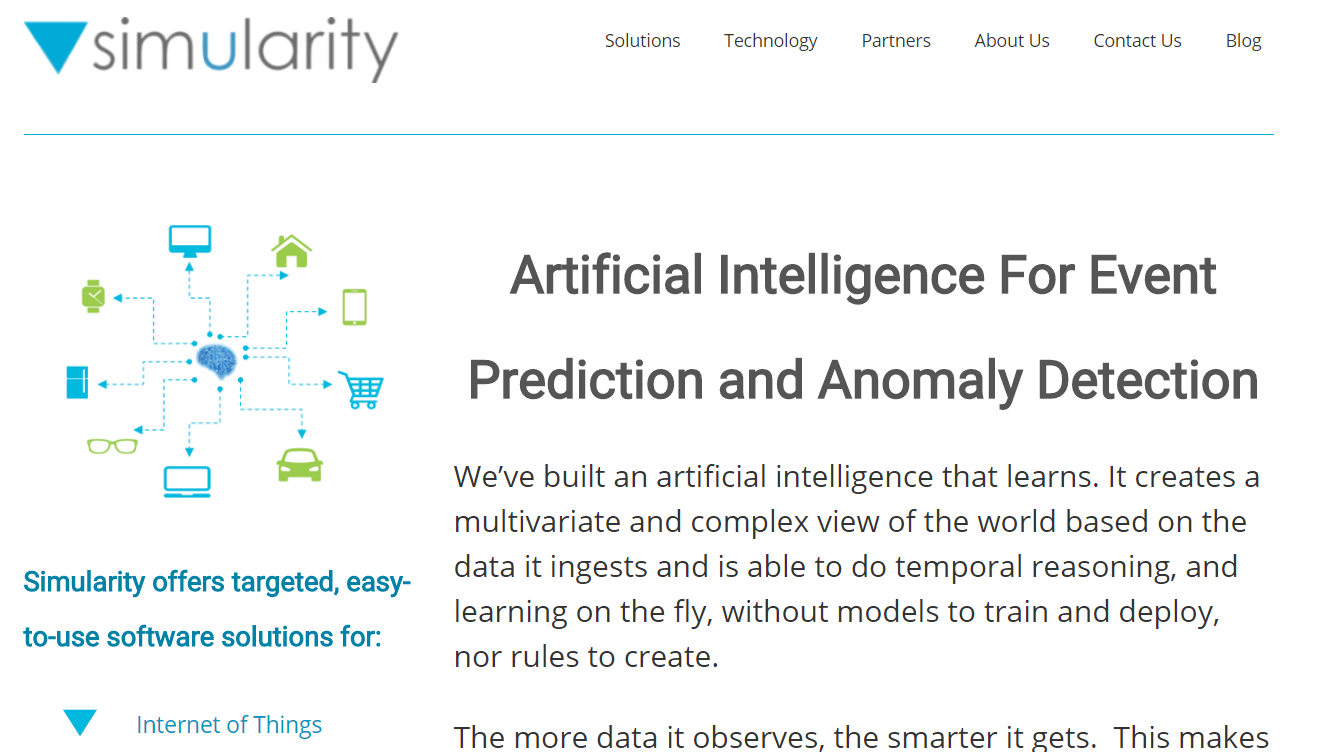 Internet of Things (IoT)   passcode 978324
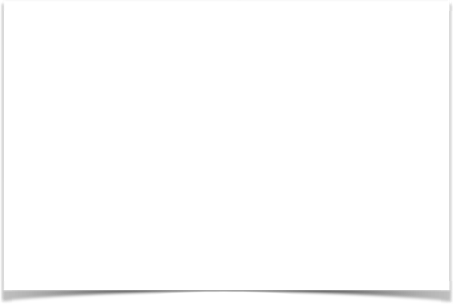 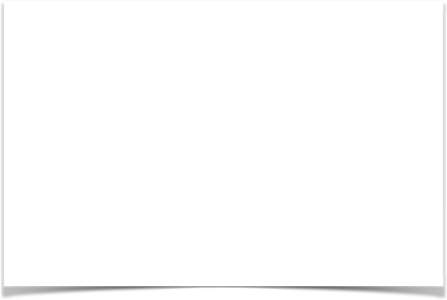 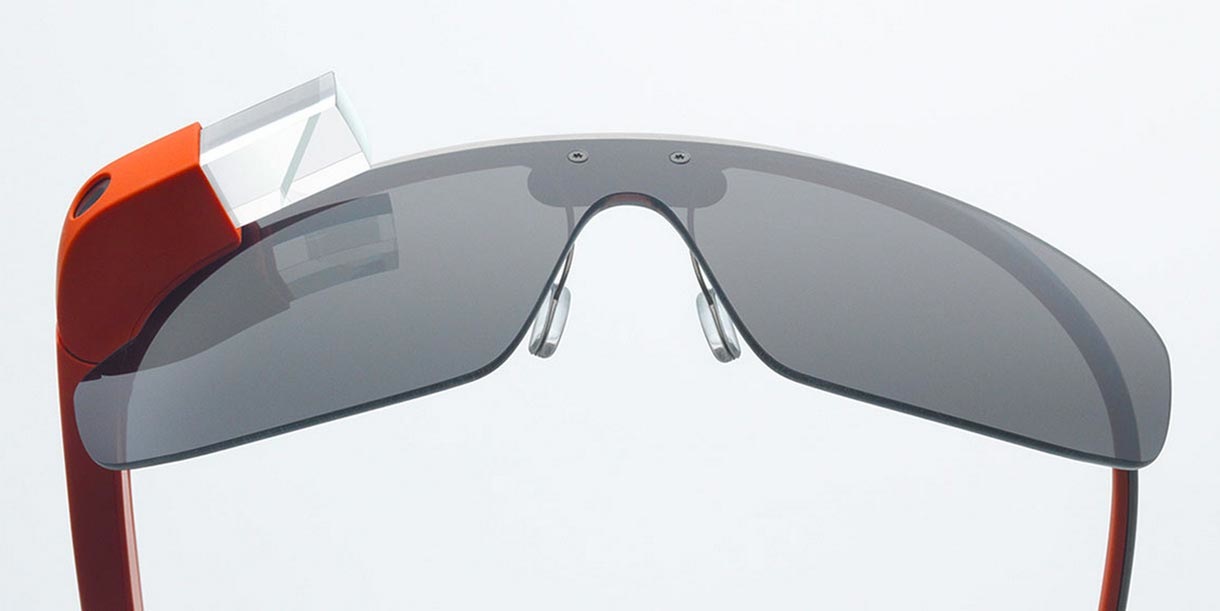 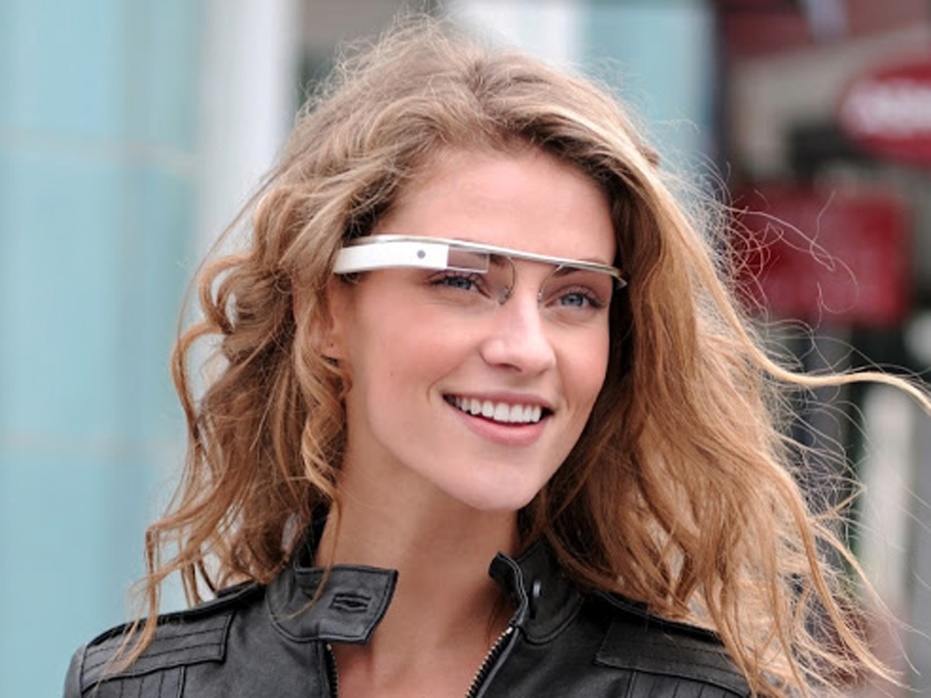 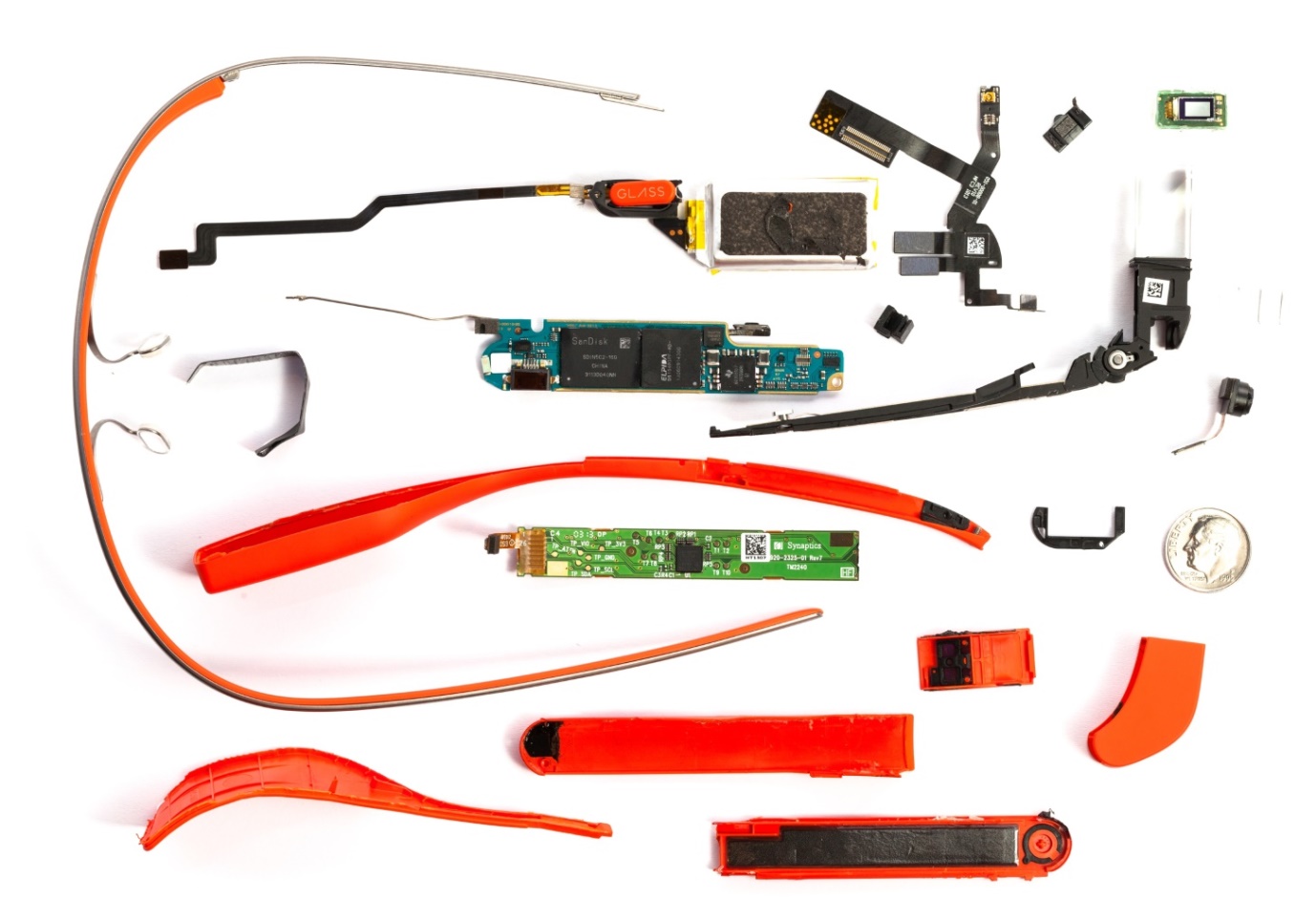 Internet of Things (IoT)   passcode 978324
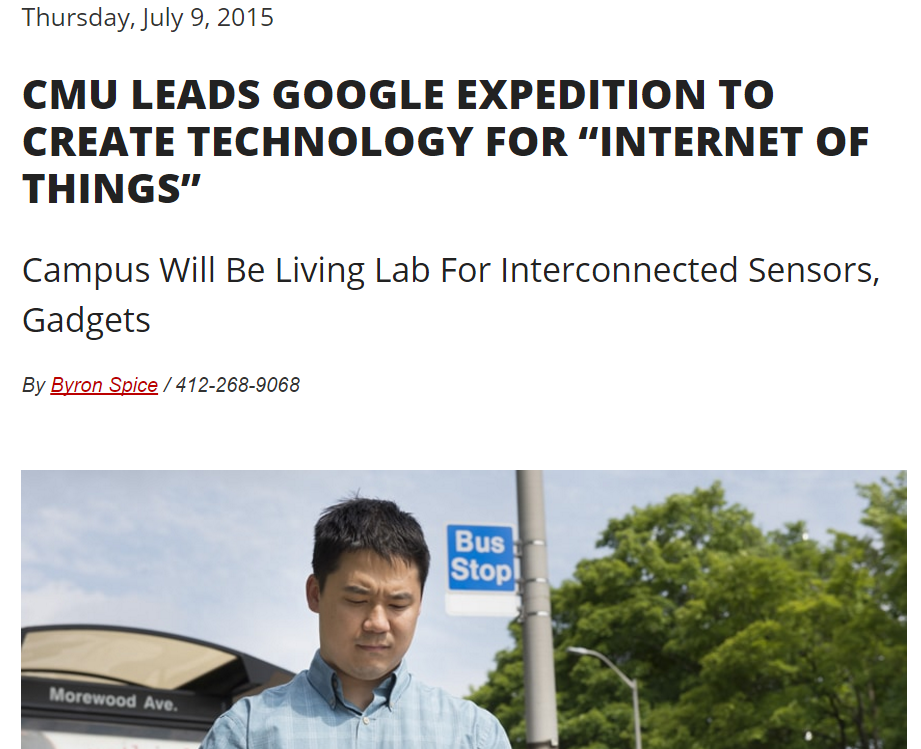 Internet of Things (IoT)   passcode 978324
“The goal of our project will be nothing less than to radically enhance human-to-human and human-to­-computer interaction through a large-scale deployment of the Internet of Things (IoT) that ensures privacy, accommodates new features over time and enables people to readily design applications for their own use,” said Anind K. Dey, lead investigator of the expedition and director of CMU’s Human-Computer Interaction Institute.
 
“We will demonstrate the use of personalized privacy assistants that help users configure the many privacy settings necessary to ensure that they retain adequate control over their data,”
Internet of Things (IoT)   passcode 978324
"Snap2It" lets users link to a printer or projector simply by taking a smartphone photo of it.
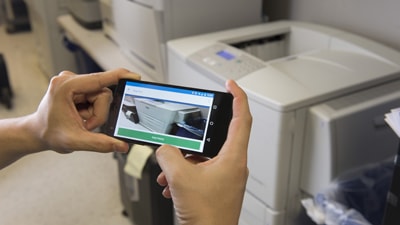 Internet of Things (IoT)   passcode 978324
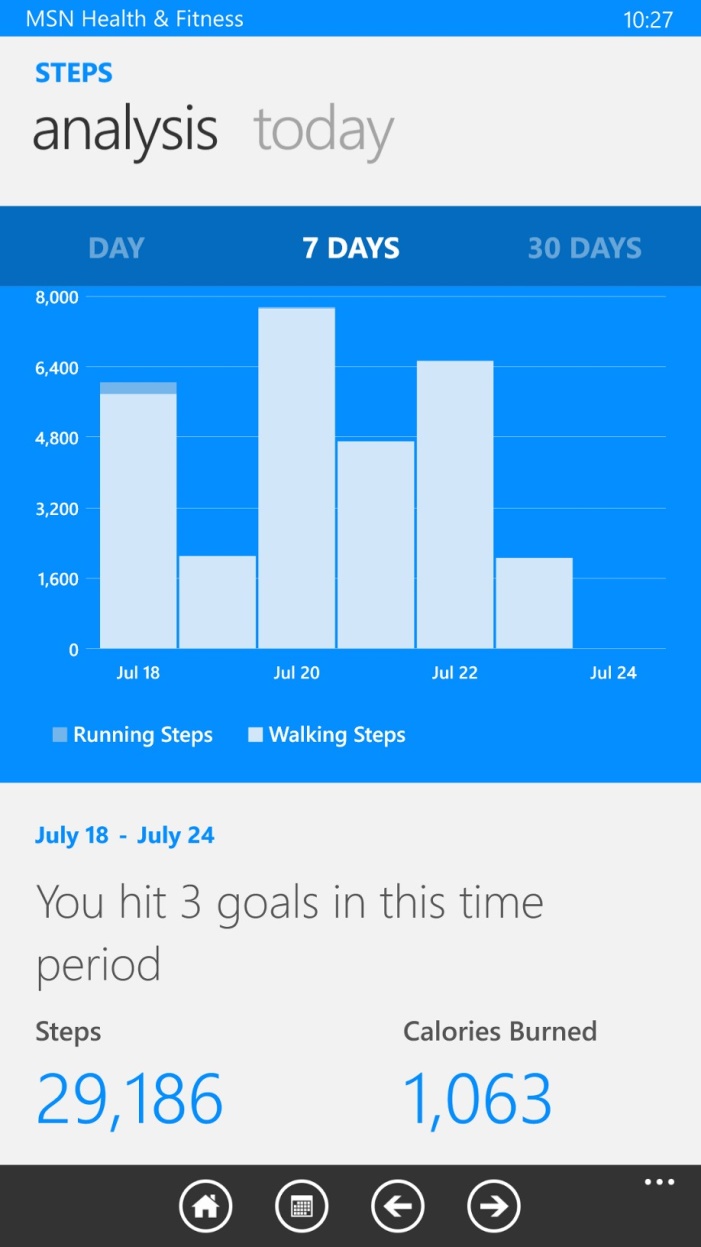 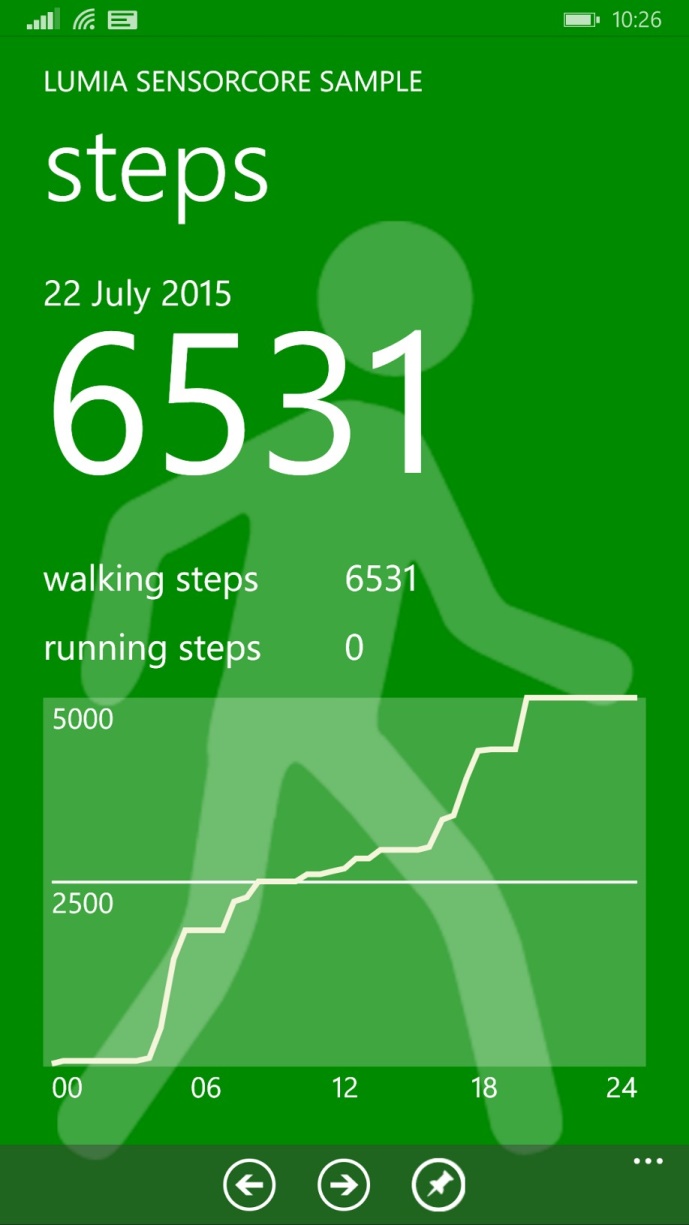 Internet of Things (IoT)   passcode 978324
Impact
Civic engagement
Privacy, autonomy and control
technology <> just tools
technology = active agent

IoT = Human augmentation  (Tim O Reilly)
data-driven decision making
Internet of Things (IoT)   passcode 978324
Impact (cont.)
Security
  cyber attack in Physical world
  spy on people in their own homes

Increase in electronics waste  10x
Internet of Things (IoT)   passcode 978324
Technology roadmap
50-100 Trillion objects, 
each person carries 1000-5000 trackable objects

computer manage and inventory objects and people 

transform daily life

bottom up, convergence of data from IoT into applications, web-of-things
Internet of Things (IoT)   passcode 978324
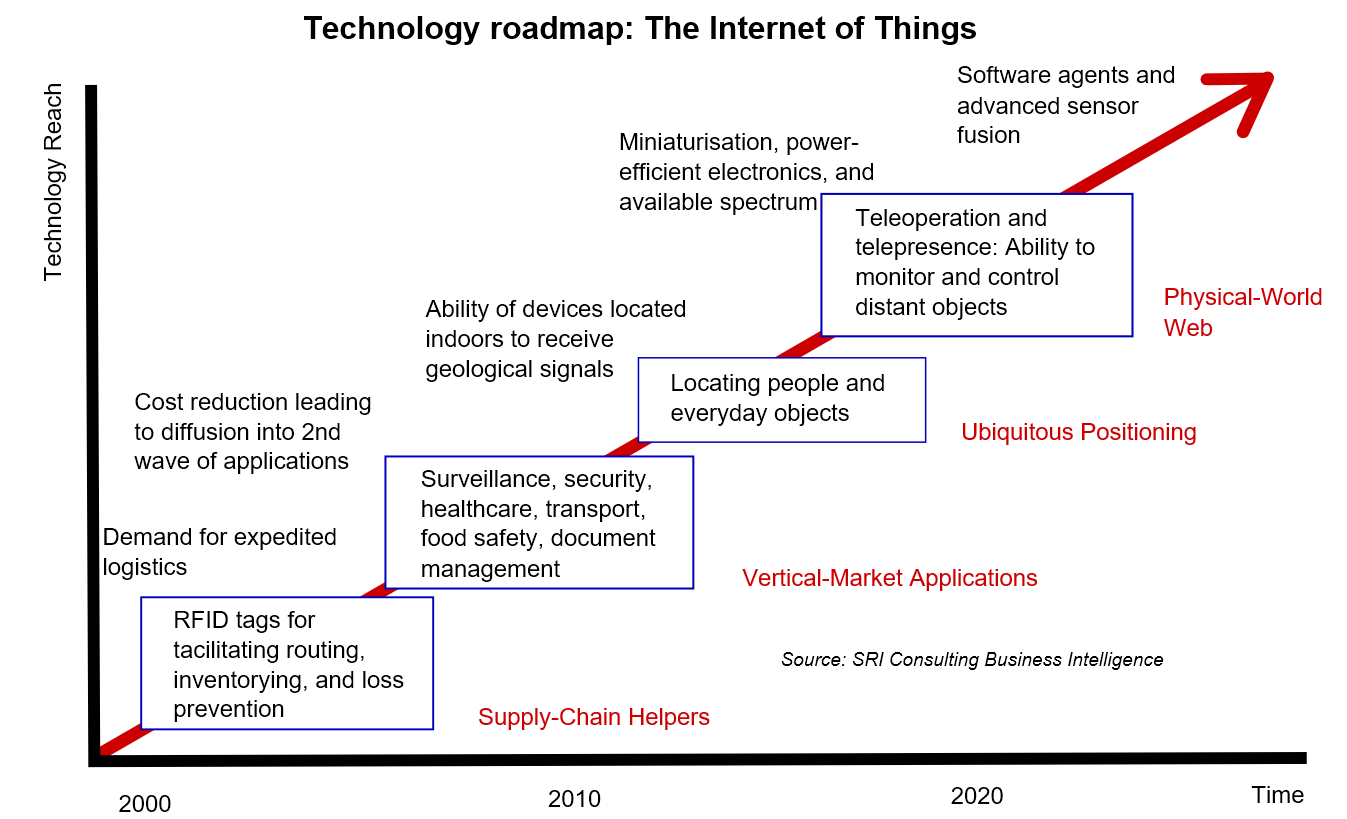 Internet of Things (IoT)   passcode 978324
Backbone (5G)
Internet of Things (IoT)   passcode 978324
Internet of Things (IoT)   passcode 978324
Internet of Things (IoT)   passcode 978324
Internet of Things (IoT)   passcode 978324
Trending
Cisco IoT Grand Challenge
  IoT World Forum in Dubai
  Intel IoT platform
Internet of Things (IoT)   passcode 978324
Internet of Things (IoT)   passcode 978324
References
Zanella, Andrea; Bui, Nicola; Castellani, Angelo; Vangelista, Lorenzo & Zorzi, Michele. "Internet of Things for Smart Cities". IEEE Internet of Things Journal, VOL. 1, NO. 1, FEBRUARY 2014.
https://en.wikipedia.org/wiki/Internet_of_Things
http://www.bloomberg.com/news/features/2015-07-23/how-berlin-s-futuristic-airport-became-a-6-billion-embarrassment
Internet of Things (IoT)   passcode 978324
More Information
Search  “Prabhas Chongstitvatana”
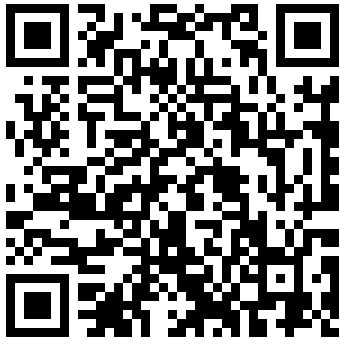 Internet of Things (IoT)   passcode 978324